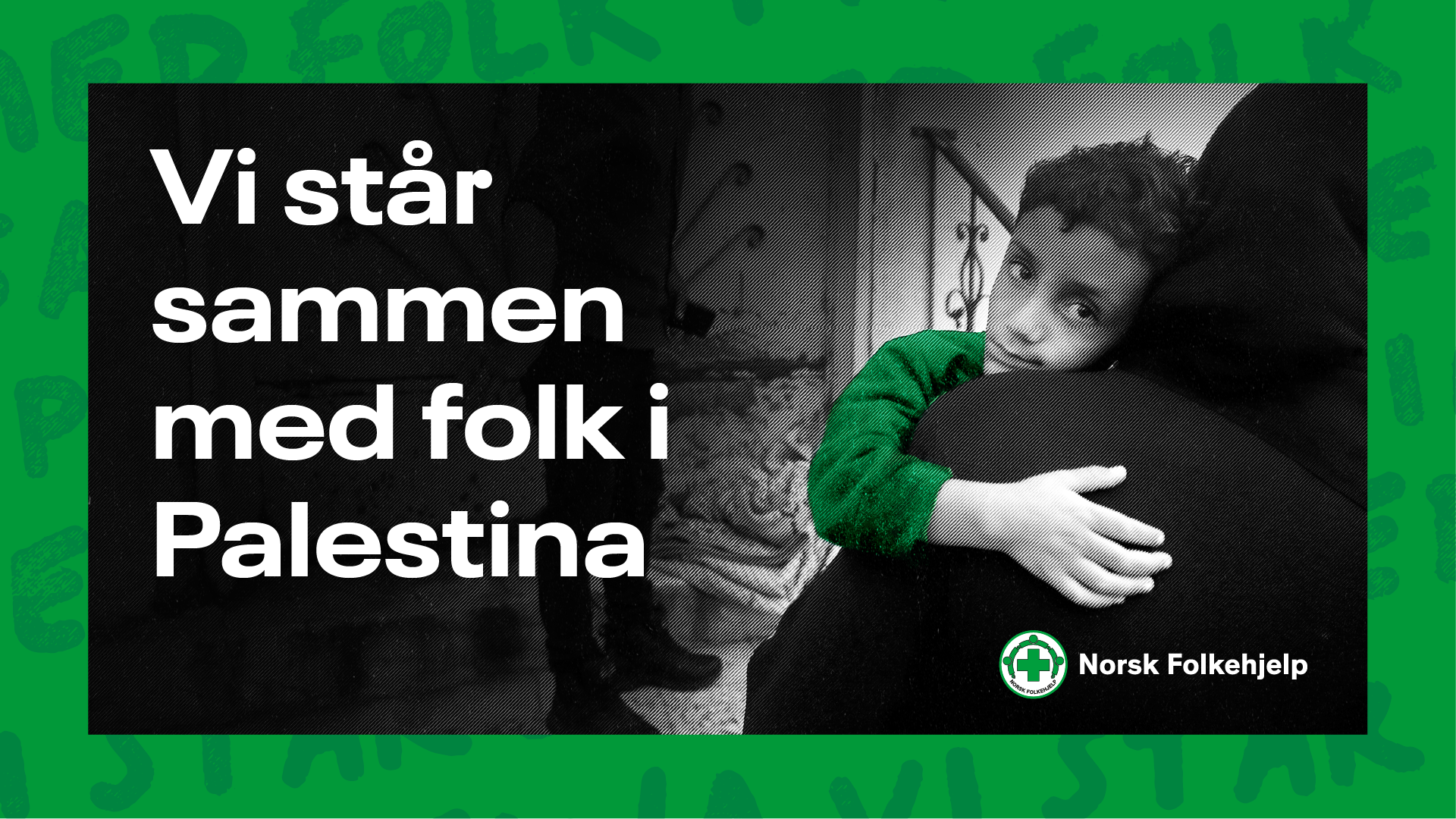 [Speaker Notes: De umenneskelige lidelsene det palestinske folket nå opplever er fortsettelsen av en 75 år lang tragedie. Våre kolleger i Palestina forteller at de aldri har opplevd noe som ligner situasjonen de er i nå. Gaza har blitt nærmest konstant bombet siden 7. oktober 2023, og på Vestbreddene har de systematiske overgrepene og den vilkårlige volden forverret seg kraftig. Dette er en menneskeskapt katastrofe. 

Vår solidaritet med Palestinerne trengs mer enn noensinne, og derfor handler årets 1.mai-kampanje om nettopp det. Bli med oss i kampen for et fritt Palestina!]
Vestbredden
[Speaker Notes: Også på Vestbredden har situasjonen forverret seg. Det rapporteres om en kraftig økning i vold og trakassering fra okkupasjonsmakta.]
[Speaker Notes: Vilkårlige fengslinger har også økt kraftig. Norsk Folkehjelps partner Palestinian Farmers Union forteller om matjord som blir ødelagt, oliventrær som hugges ned, drivhus som raseres og mennesker som blir fordrevet fra landet de har dyrka og bodd på i århundrer.]
[Speaker Notes: Flere flyktningleirer er angrepet, palestinere har fått bevegelsesfriheten sin ytterligere innskrenket, skoler må stenges og ambulanser hindres i å nå frem til skadede.

Her kan du legge inn oppdaterte fakta om antall drepte, skadde, på flukt ++ på Vestbredden

Finn ny rapport hver dag her:

https://www.ochaopt.org/

Mer informasjon under det som heter Flash update om ma scroller litt ned, det kommer ny hver dag.]
[Speaker Notes: Internasjonal humanitær rett er tydelig på hvilke forpliktelser partene i en konflikt har til å beskytte sivile. 

Kollektiv avstraffelse er et direkte brudd på disse lovene. 

Denne typen brudd er akkurat det vi ser i Gaza og på Vestbredden nå: utsulting av sivile, ødeleggelse av gjenstander som er uunnværlige for å overleve, angrep på sivile og sivil eiendom, hindring av tilgang til nødhjelpsforsyninger og humanitær hjelp.]
Hva gjør Norsk Folkhjelp nå?
[Speaker Notes: Til tross for den umulige situasjonen de er i, har våre ansatte og partnere brettet opp ermene og fått delt ut  livsviktig nødhjelp og kontantstøtte. Vi jobber også med organisasjoner som bidrar med psykososial støtte når det er mulig.

Bombene og stengte grenser det umulig å komme inn med nok nødhjelp i Gaza, men gjennom vårt arbeid med sivil beskyttelse og beredskap sprer vi informasjon om hvordan man best kan beskytte seg mot eksplosive våpen under angrep, både i Gaza og på Vestbredden.

På Vestbredden har vi og våre partnere også bistått bønder som har fått drivhus ødelagt, og som har blitt jaget på flukt fra jorda de dyrker.

Samtidig som de støtter sine medmennesker i den akutte situasjonen etter 7.oktober, fortsetter de den langvarige kampen mot okkupasjonsmakten. Mot murer som skiller familier, jord som annekteres, bosettinger som utvides, konstant trakassering og brudd på folkeretten. De kjemper for kvinner og unges rettigheter, ytringsfrihet og menneskerettigheter.]
[Speaker Notes: I Norge og internasjonalt legger vi press på beslutningstakere om å få på plass en våpenhvile.

Majoriteten av stater i verden, 120, har stemt for våpenhvile i FNs generalforsamling. Kun 14 avsto fra å stemme eller stemte mot. Norge var heldigvis ett av få vestlige land som var blant de 120 som tydelig ba om våpenhvile. 

Vi snakker også om de langsiktige løsningene, og er klare i vår tale om at den ulovlige okkupasjonen må ta slutt, blokaden av Gaza må heves, og at Norge må anerkjenne Palestina som stat!]
[Speaker Notes: En del av vårt langsiktige arbeid er samarbeidet om to kampanjer med Fagforbundet. I Oljefondskampanjen ser vi på norske bånd til den ulovlige okkupasjonen, og via nettsiden kan all som vil sende en melding om at vi ikke vil ha pengene våre investert i okkupasjon.


I bankkampanjen kan du sjekke om din egen bank investerer pengene dine i okkupasjonen, og via nettsiden kan du sende en melding til dem og gi klar beskjed om at du ikke ønsker dette!


(Lenke til nettsiden i bildene, bare å trykke på det så åpner den seg om du vil vise publikummet ditt hvordan kampanjesidene funker)]
[Speaker Notes: Vi er også med i et bredt nettvrk av sivilsamfunnsorganisasjoner fra hele verden som krever våpenhvile NÅ!

enkeltindivider kan også signere kampanjen. målet er å få 2,2 millioner underskrifter, like mange som antall mennesker som er innestengt i Gaza akkurat nå.

Trykk på bildet for å åpne nettside og vise.]
8000
[Speaker Notes: Det nytter å hjelpe selv om situasjonen i Palestina er et helvete på jord.

Palestinerne fortsetter utrettelig kampen for rettferdighet og frihet, og vi skal fortsette å stå sammen med dem i solidaritet. Den systematiske undertrykkingen kan ikke fortsette. 

Behovet for hjelp og støtte vil være enormt i tiden som kommer, og det er dette midlene fra årets 1.mai-kampanje vil gå til. Sammen kan vi skape endring, folk forandrer verden! 

Takk for meg etc. Oppfordre til å donere, dele innholdet vårt og bli medlem av NF!]